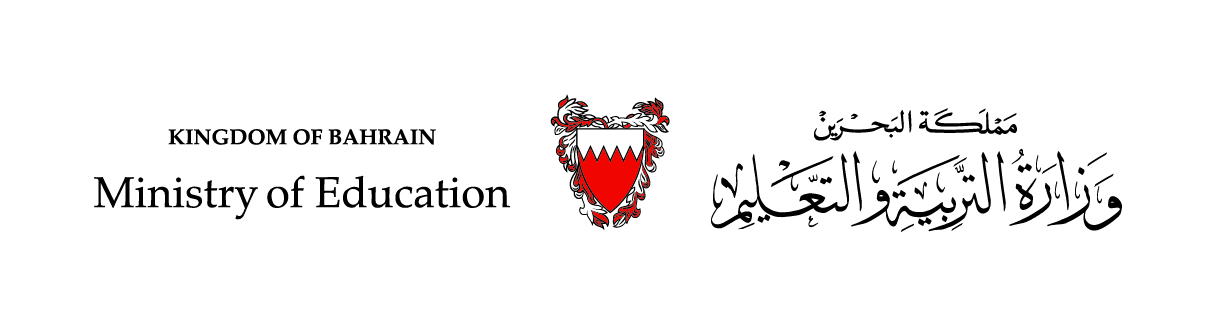 رياضيات الصف الثالث الابتدائي – الجزء الأول
(2 – 6): جمع عددين كل منهما مكون من ثلاثة أرقام

(صفحة 54)
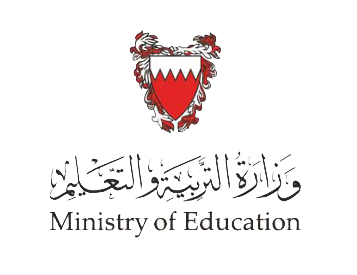 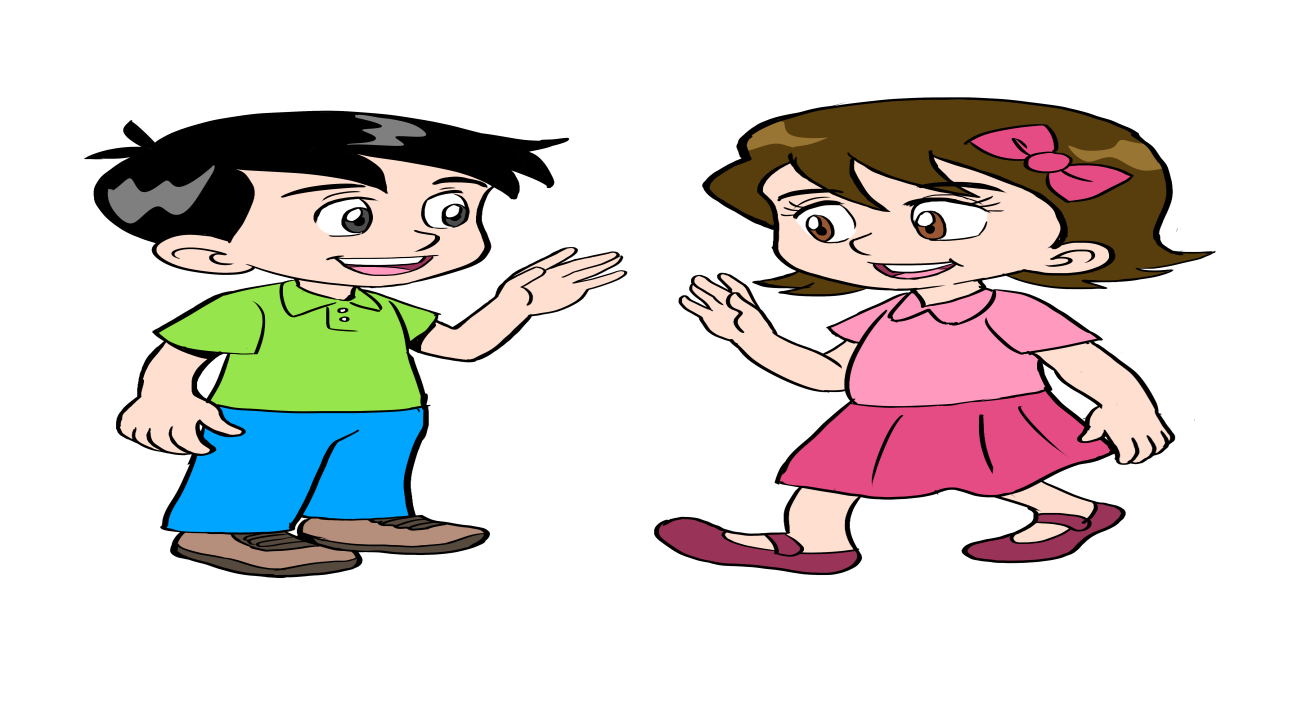 سنتعلّمُ في هذا الدرس 

جمع أعداد مكونة من ثلاثة أرقام، واستعمال التقدير للتأكد من معقولية الجواب
في نزهة لإحدى المزارع رصد صديقان 127 عصفورًا و 68 بلبلًا. 
ماعدد الطيور التي رصداها؟
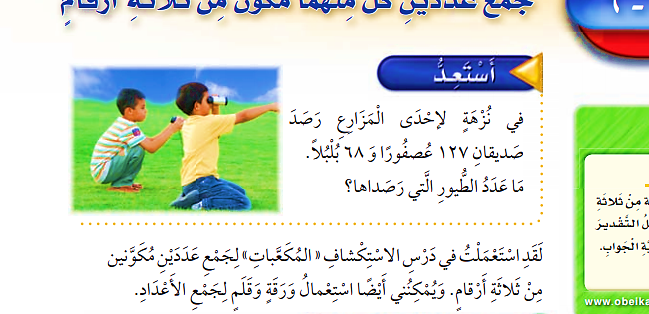 لإيجاد عدد الطيور التي رصدها الصديقان , أجد ناتج جمع  127 + 68

التقدير   :
0  3  1
+ 0  7
7  2  1
+ 8  6
0  0  2
الخطوة  2:  أجمع العشرات و المئات
الخطوة  1:  أجمع الآحاد
7  2  1
+  8  6
7  2  1
+  8  6
1
1
1 عشرات  +  2 عشرات  +  6  عشرات  =  9 عشرات
7 آحاد  +  8 آحاد  =  15 آحادًا
ثم أنزل المئة مع الجواب
5
5  9  1
أعيد تجميع 15 آحاد إلى 1 عشرات و 5 آحاد
أسْتَعِدَّ
أتأكد من معقولية الجواب:
بما أن العدد 195 قريب من الجواب التقديري 200 فإن الجواب معقول
إذن, عدد الطيور التي رصدها الصديقان 195 طائرًا
وزارة التربية والتعليم – 2020                                                                      جمع عددين كل منهما مكون من ثلاثة أرقام - الصف الثالث الابتدائي
الزمن: دقيقتان
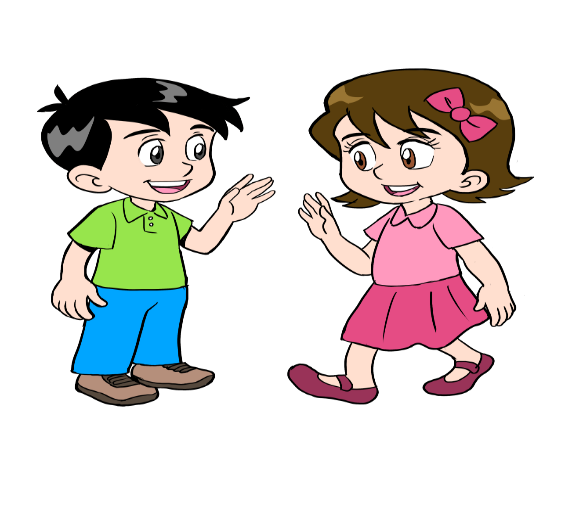 أجد ناتج الجمع،
وأتأكد من معقولية الجواب.
أجب عن التدريب في ورقة خارجية و تأكد من الإجابة.
الحل
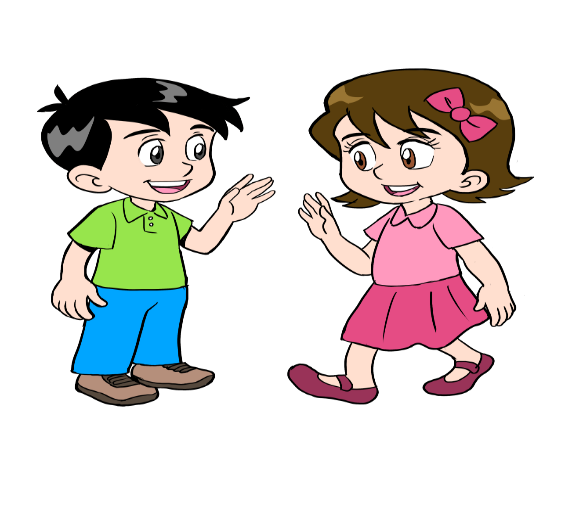 6 5 1  +  5 5 2 =
4 6 1  +  7 1   =
1 1 4
1 8 1
تدريب
ممتاز
وزارة التربية والتعليم – 2020                                          جمع عددين كل منهما مكون من ثلاثة أرقام - الصف الثالث الابتدائي
الزمن: دقيقتان
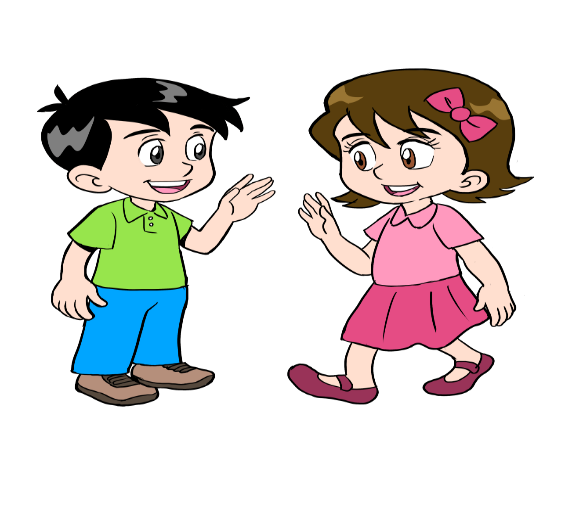 أجد ناتج الجمع،
وأتأكد من معقولية الجواب.
أجب عن التدريب في ورقة خارجية و تأكد من الإجابة.
الحل
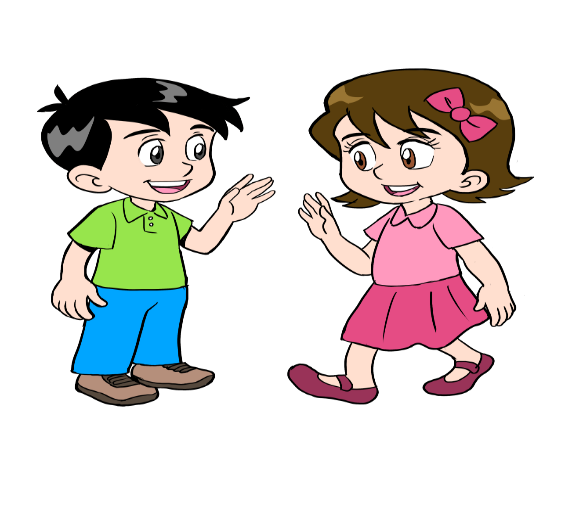 2  7  2
+ 8  4  1
5  6  3
+ 6  4  1
0  2  4
1  1  5
تدريب
ممتاز
وزارة التربية والتعليم – 2020                                             جمع عددين كل منهما مكون من ثلاثة أرقام - الصف الثالث الابتدائي
الزمن: دقيقتان
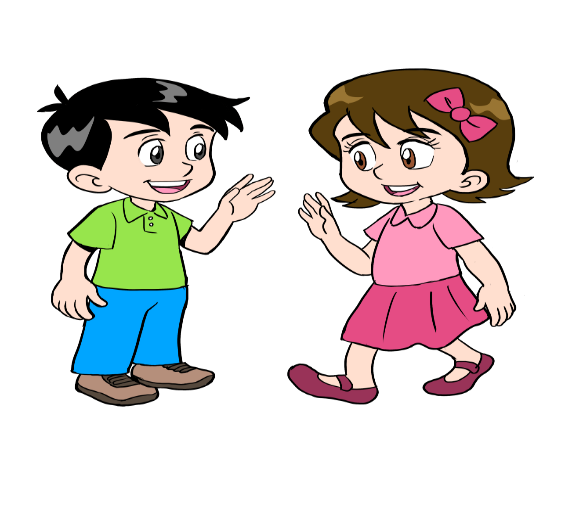 عُرِضَت دراجتان ناريتان للبيع بسعر 199 دينارًا 
و  458ديناراً. كم ديناراً ثمن الدراجتين معاً؟
أجب عن التدريب في ورقة خارجية و تأكد من الإجابة.
الحل
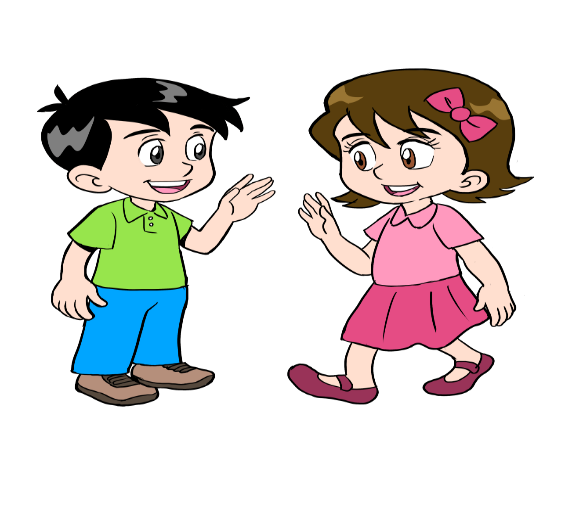 199  +  458  =  657
تدريب
ممتاز
وزارة التربية والتعليم – 2020                                             جمع عددين كل منهما مكون من ثلاثة أرقام - الصف الثالث الابتدائي
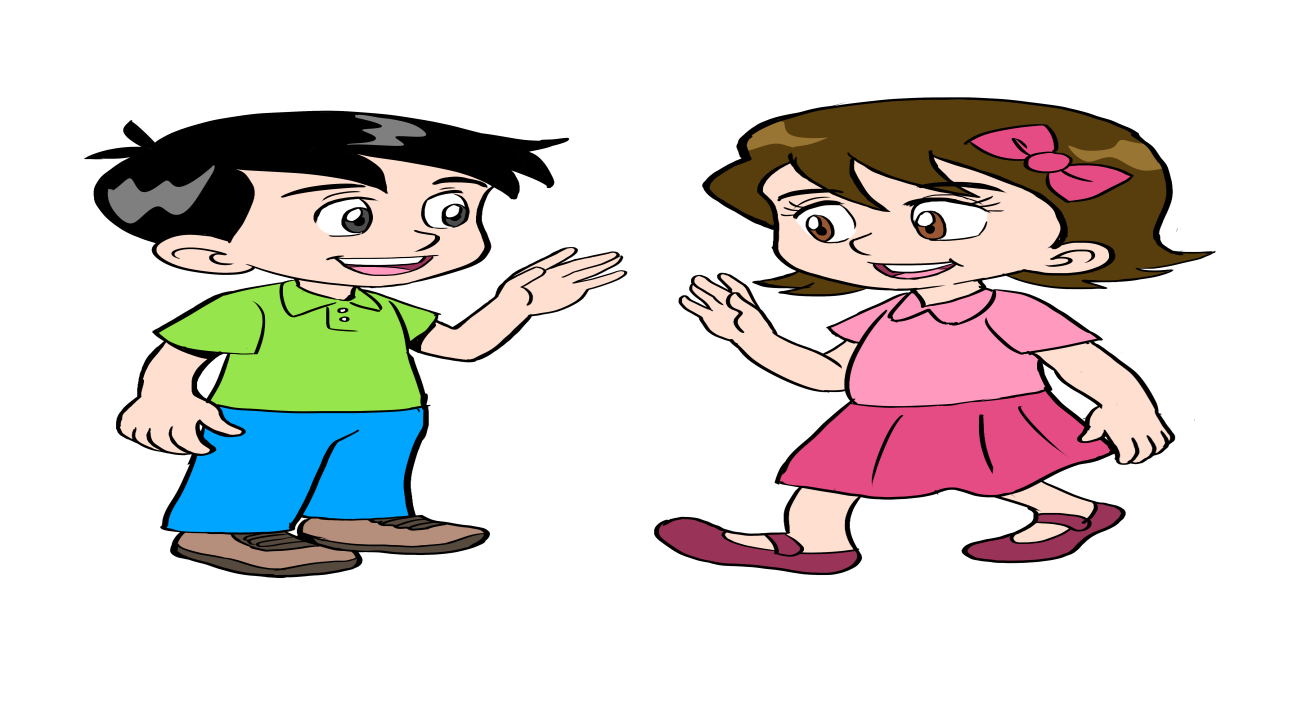 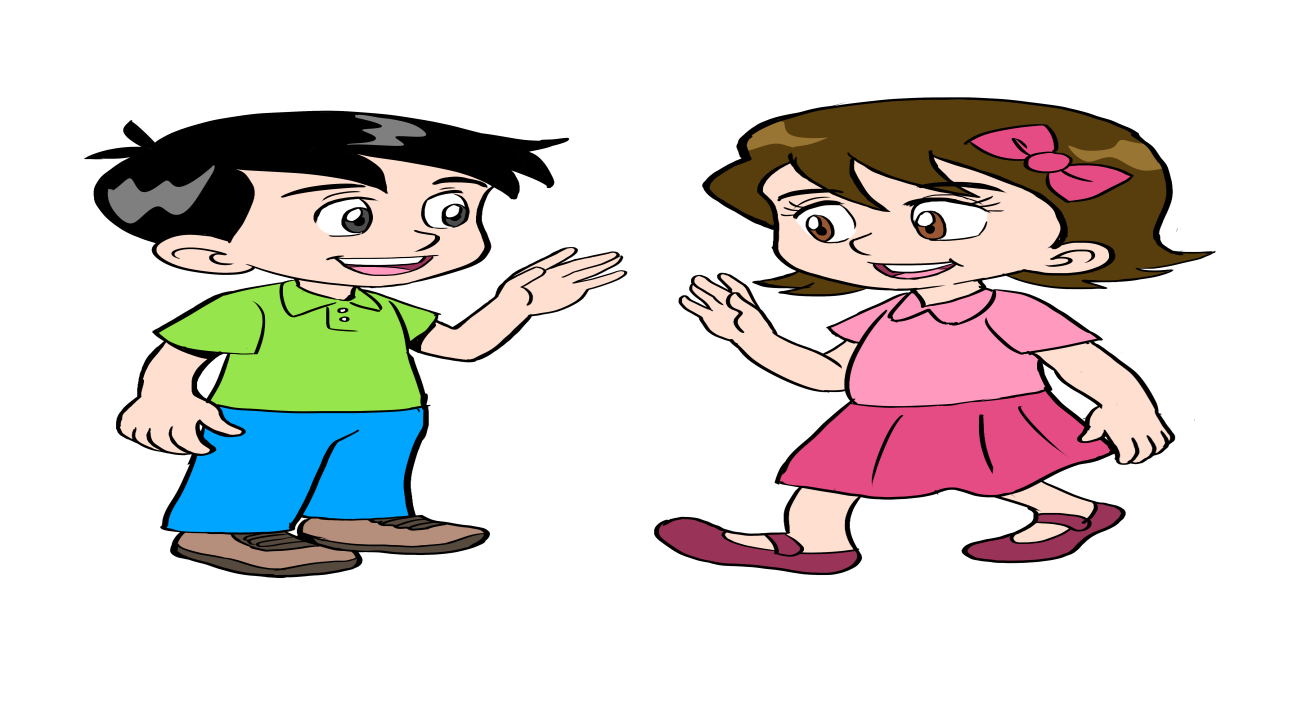 هل تذكر لي يا أخي
 
 ماذا تعلمنا اليوم؟
تعلمنا اليوم

جمع أعداد مكونةمن ثلاثة أرقام, واستعمال التقدير للتأكد من معقولية الجواب.
وزارة التربية والتعليم – 2020                                            جمع عددين كل منهما مكون من ثلاثة أرقام - الصف الثالث الابتدائي
عزيزتي الطالبة
عزيزي الطالب
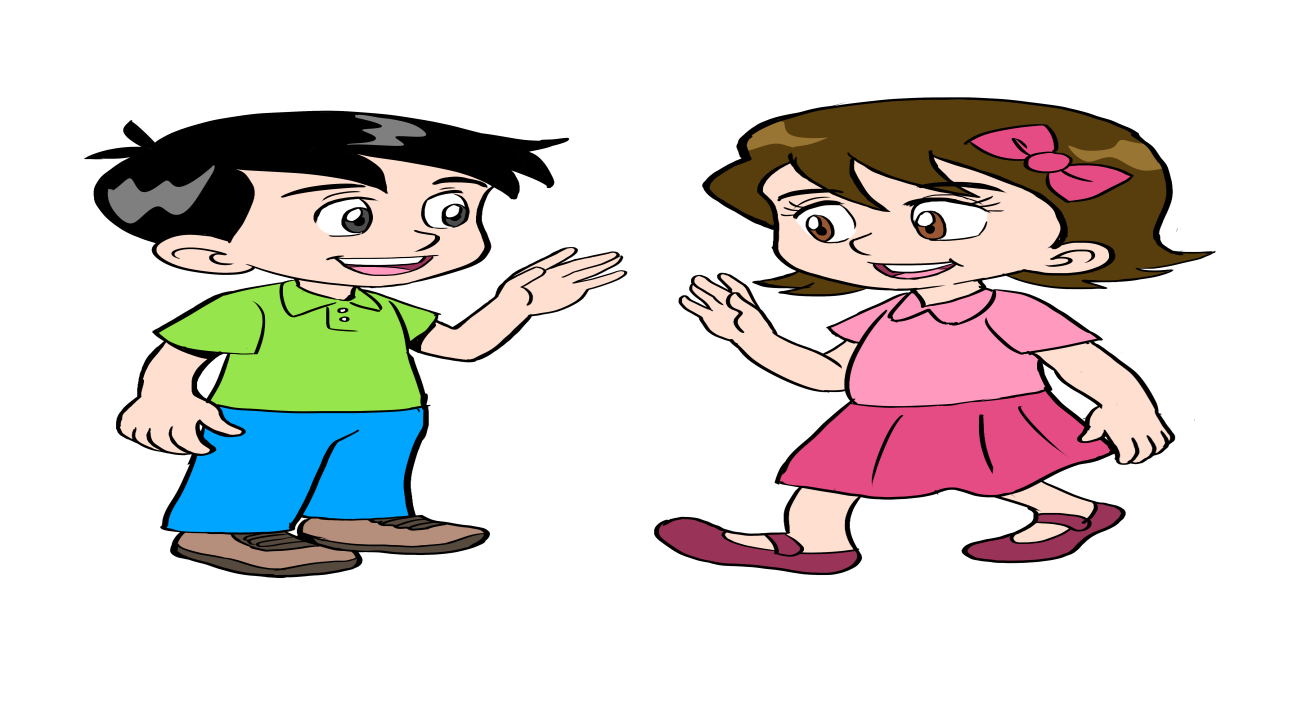 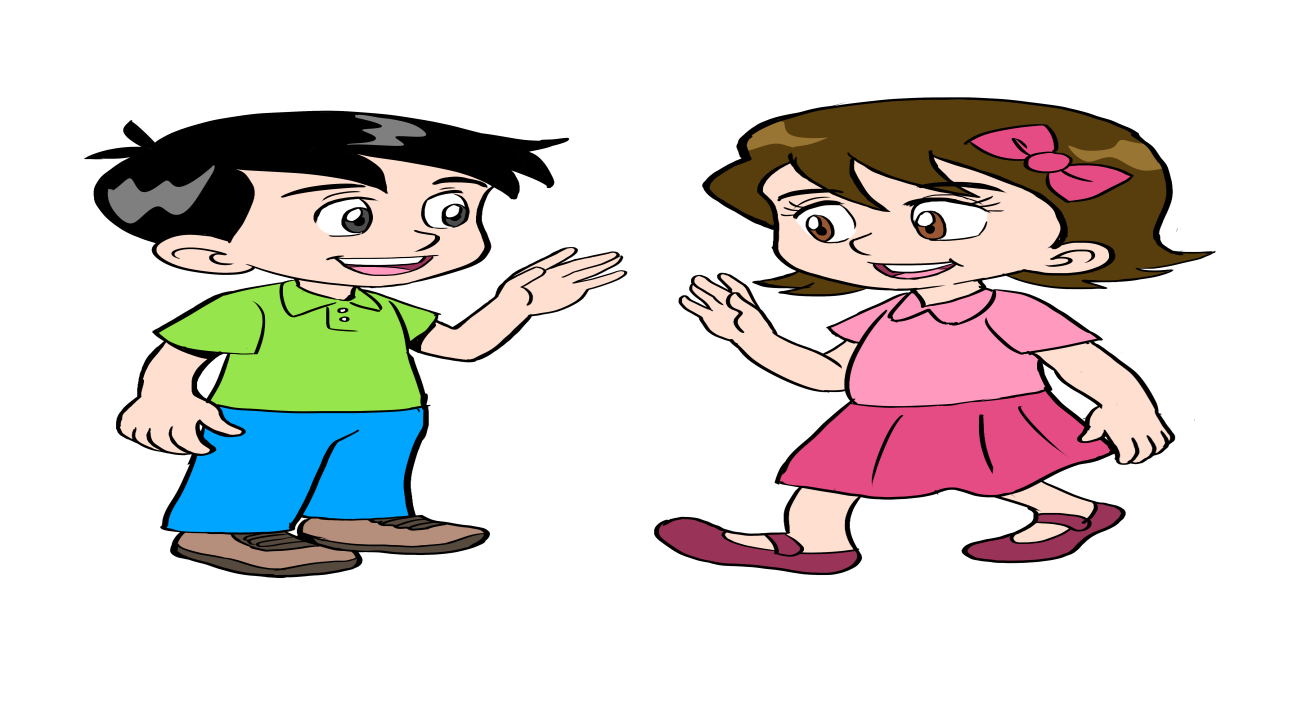 لمزيد من الاستفادة يمكنك الرجوع لكتاب 

الطالب لحل تمارين الدرس صفحة 55
وزارة التربية والتعليم – 2020                                             جمع عددين كل منهما مكون من ثلاثة أرقام - الصف الثالث الابتدائي
انتهى الدرس
وزارة التربية والتعليم – 2020                                             جمع عددين كل منهما مكون من ثلاثة أرقام- الصف الثالث الابتدائي